Родительское собрание
Тема:«Семья. Роль семьи в воспитании ребенка»
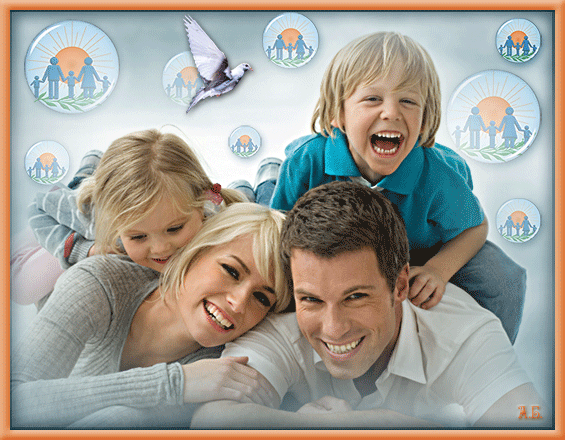 МБОУ «СОШ №1 г. Тосно с углубленным изучением отдельных предметов» 
2017 г.
Семейные ценности
выручка
В
ЗАИМО
понимание
уважение
любовь
согласие
Воздействие  семьи
Положительное: Никто, кроме самых близких людей, не относится к ребенку лучше, не любит его так и не заботиться столько о нем.
Отрицательное: Никто другой не может потенциально нанести столько вреда в воспитании детей.
Именно в семье ребенок получает свой первый жизненный опыт, делает наблюдения и учится вести себя в разных ситуациях.
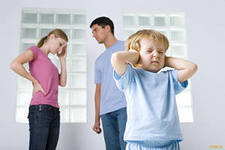 Общение в семье
Общение в семье представляет собой отношение членов семьи друг к другу и их взаимодействие
Обмен информацией между ними, их духовный контакт
Спектр общения в семье может быть очень разнообразным. Помимо бесед о работе, домашнем хозяйстве, жизни друзей и знакомых оно включает в себя обсуждение вопросов, связанных с воспитанием детей, искусством, политикой и т.д.
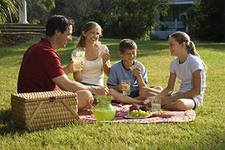 Задачи родителей
создание у ребенка уверенности в том, что его любят и о нем заботятся
относиться к ребенку в любом возрасте любовно и внимательно
постоянный психологический контакт с ребенком (диалог с равных позиций)
заинтересованность во всем, что происходит в жизни ребенка
контролировать те оценки, которые дают родители (критиковать неверно осуществленное действие, проступок, а не личность ребенка)
Формула истиной родительской любви
«Люблю не потому что ты хороший» ,
      а «люблю потому , что ты есть».
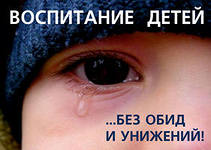 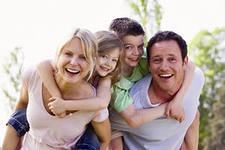 Проблемы семейного воспитания
Все родители воспитывают детей в меру своего умения и понимания жизни и редко задумываются о том, почему в определенных ситуациях поступают так, а не иначе. Однако у каждого родителя в жизни бывают моменты, когда поведение любимого ребенка ставит в тупик. 
В своих ошибках вы не одиноки, все родители их время от времени совершают. Но всегда лучше учиться на чужих ошибках, не правда ли?
Вот некоторые из них:
Обещание больше не любить«Если ты не будешь таким, как я хочу, я больше не буду тебя любить»
Мнение родителей: Почему дети так часто спорят по поводу любой нашей просьбы? Может быть, они делают нам назло. Как быть? Призывать к здравому смыслу? Да они просто не слышат, что взрослые им говорят. Угрожать? Это больше не действует. «Мамочка больше не будет любить тебя». Как часто многие из нас произносят эту фразу!
Совет родителям: Обещание больше не любить своего ребенка – одно из сильнейших средств воспитания. Однако, эта угроза, как правило, не осуществляется. А дети прекрасно чувствуют фальшь. Единожды обманув, вы можете на долгое время потерять доверие ребенка – ребенок будет воспринимать вас как людей лживых.
Лучше сказать: «Я буду тебя все равно любить, но твое поведение я не одобряю».
Безразличие«Делай что хочешь, мне все равно»
Мнение родителей: Зачем напрягаться? Спорить, искать аргументы, доказывать что-то ребенку, нервничать? Ребенок сам должен научиться решать свои проблемы.
Совет родителям: Никогда не надо показывать ребенку, что вам все равно, чем он занимается. Он, почувствовав ваше безразличие, немедленно начнет проверять, насколько оно «настоящее». Проверка будет заключаться в совершении поступков изначально плохих. Ребенок ждет, последует ли за проступок критика или нет. Поэтому лучше вместо показного безразличия постараться наладить с ребенком дружеские отношения, даже если его поведение вас совершенно не устраивает.
Можно сказать, например, так: «Знаешь, в этом вопросе я с тобой совершенно не согласен. Но я хочу помочь тебе. В любой момент, когда тебе это понадобится, ты можешь спросить у меня совета».
Детей надо баловать«Пожалуй, я сделаю это сама. Моему малышу это пока не по силам»
Мнение родителей: Мы готовы все сделать для нашего ребенка, ведь дети всегда должны получать самое лучшее. Детство – самая короткая пора, поэтому оно должно быть прекрасно. Так приятно угадывать и исполнять любое желание ребенка.
Совет родителям: Избалованным детям очень тяжело приходится в жизни. Нельзя держать единственное чадо под колпаком родительской любви, в дальнейшем это может привести к множеству проблем. Когда родители убирают буквально каждый камушек с дороги малыша, от этого ребенок не чувствует себя счастливее. Наоборот – он ощущает себя совершенно беспомощным и одиноким.
«Попробуй-ка сделать это сам, а если не получится, я тебе с удовольствием помогу».
Слишком мало времени для воспитания ребенка«К сожалению, у меня совсем нет времени на тебя»
Мнение родителей: Многие взрослые очень загружены на работе, но каждую свободную минутку стараются проводить с детьми: они отводят их в сад, готовят для них, стирают, покупают все, что им нужно. Дети должны сами понимать, что у родителей просто нет времени поиграть и почитать с ними.
Совет родителям: Взрослые часто забывают простую истину – если уж родили ребенка, надо и время для него найти. Ребенок, который все время слышит, что у взрослых нет на него времени, будет искать среди чужих людей родственные души. Даже если ваш день расписан по минутам, найдите вечером полчаса (в этом вопросе качество важнее количества) поговорите с ним, расскажите сказку или почитайте книжку. Ребенку это необходимо.
Памятка для родителей
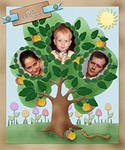 Правило 1. -формирование адекватной самооценки. 
Правило 2. - приобщение ребенка к реальным делам семьи. 
Правило 3. - развивать силу воли ребенка. 
Правило 4.  - учить планировать. 
Правило 5. - требовать выполнение домашних обязанностей, поручений.
Правило 6. - научить общаться с другими детьми, людьми. 
Правило 7. - формировать нравственные качества: доброту, порядочность, сочувствие, взаимопомощь, ответственность.
Важно
А вот какими вырастут дети
 - всё в наших руках. 
Помните: всё в ваших руках, именно от вас в большей степени зависит, каким вырастет ваш ребенок, каким он войдет во взрослую жизнь
Притча
Жили по соседству два мудреца: один - добрый, другой - злой. Злой всегда завидовал доброму, что у него много друзей, что люди идут к нему за советом. И он решает отомстить мудрецу добра. Поймав бабочку, злой мудрец подумал: «А что если я у него спрошу: «Какая у меня в руке бабочка: мёртвая или живая?» Если он ответит живая - я сожму ладонь, и все увидят мертвую бабочку и отвернутся от него, а если скажет мёртвая - я разожму ладонь - бабочка улетит, и всё равно все от него отвернутся». С такими намерениями и отправился злой мудрец к доброму. Возле доброго мудреца толпились друзья. «У меня в кулаке бабочка, - какая она?» - спросил злой мудрец, ухмыляясь. Добрый ответил: «Всё в твоих руках!».
Важно
Что самое большое влияние на формирование личности ребенка оказывают реальные поступки и поведение родителей, а не их слова и нравоучения
Любите и цените свою Семью!
А.С.Макаренко писал: 
«Хотите, чтобы были хорошие дети- будьте счастливы».
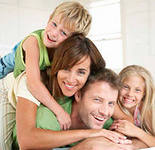 Список источников
Азаров Ю.П.Семейная педагогика. М.: Политиздат,1982
Афанасьева Т.М. Семья. М.: Просвешение,1985
Диалоги о воспитании: Книга для родителей/под ред. В.Н.Столетова; М.:Педагогика,1985
Ковалев С.В.Психология современной семьи.М.:Просвещение,1988
Культура семейных отношений: Сборник статей.М.,1985
Селевко Г.К., Селевко А.Г. Найди себя. М.: Народное образование,2001
Воспитание без обид- http://im0-tub-ru.yandex.net/i?id=87920543-38-72&n=21
Не бей ребенка - http://im4-tub-ru.yandex.net/i?id=52867184-21-72&n=21
Избиение детей- http://im8-tub-ru.yandex.net/i?id=298518828-51-72&n=21
Семья - http://school8mog.besthost.by/index.php?cstart=7&
Семья школа любви- http://900igr.net/kartinki/obschestvoznanie/Semja-1/116-Ljubvi.html